Lecture Title:
Fungal Infections of Central Nervous System
(CNS Block, Microbiology)
Lecturer name: 
Dr. Ahmed M. Albarrag
Lecture Date: Oct-2012
Fungal infections of central nervous system (CNS)
CNS infections are both diagnostic challenge and medical emergency

Delay in diagnosis and initiation of appropriate therapy will lead to high mortality rate or in permanent, severe neurological damage

Fungal infections of the CNS  are not common
Risk factors
HIV/AIDS
Hematopoietic stem cell transplant (HSCT)
Solid organs transplantation
Malignancies
Neutropenia
Hereditary immune defects
Immunosuppressive medications
Diabetes mellitus
Surgery or trauma 
Indwelling catheters (e.g. candidemia               CNS seeding)
How fungi reach the central nervous system
Fungi reach the central nervous system by different mechanisms:

Hematogenous spread

Local extension from the paranasal sinuses, the ear, or the orbits. 

Traumatic introduction 
Surgical procedures
Head trauma
Injections 
lumbar punctures
Clinical syndromes
Meningitis
Sub acute
Chronic
    Brain abscess
 With or without vascular invasion



These clinical syndromes can occur either alone or in combination. 
Certain clinical syndromes are specific for certain fungi
Etiology
Several fungal agents can cause CNS infections. 

Yeast:
Candida spp 
Cryptococcus spp

Dimorphic
Histoplasma spp
Blastomyces spp 
Coccidioides spp 
Paracoccidioides spp
Penicillium marneffei
Mould
Aspergillus spp
Zygomycetes
Fusarium spp

Exophiala spp
Cladophialophora bantiana
Curvularia, Bipolaris
Rhinocladiella mackinziei
and Others
Cryptococcal meningitis
AIDS is the leading predisposing factor 

Etiology:

Cryptococcus neoformans is the most common etiology

Capsulated yeast cells
Naturally  in Pigeon habitats
       
Acquired by inhalation

Mainly meningitis
Candidiasis
Candida species are the fourth most common cause of hospital acquired blood stream infections
Candida can reach the CNS
Hematogenously, 
Surgery, Catheters
Indwelling catheter and fever unresponsive to antibacterial agents

Clinical syndromes
Cerebral microabscesses
Cerebral abscesses
Meningitis
Vascular complications  ( infarcts, hemorrhage)

Etiology:
Candida albicans, and other species including C. glabrata, C. tropicalis  C. parapsilosis, and C. krusei.
CNS AspergillosisUsually brain abscesses (single or multiple)

A severe complication of hematological malignancies and cancer chemotherapy, transplantation

Spread Hematogenously 
 may also occur via direct spread from the anatomically adjacent sinuses, 
Angiotropism (infraction and hemorrhagic  necrosis)

Mortality rate is high 

Etiology:
Aspergillus  fumigatus,  A. flavus, but  also other Aspergillus species
CNS Zygomycosis (mucoromycosis)
The rhinocerebral form is the most frequent presenting clinical syndrome in CNS zygomycosis.

Diabetics with ketoacidosis, in addition to other  risk factors

The clinical manifestations of the rhinocerebral form start as sinusitis, rapidly progress and involve the orbit, eye and optic nerve and extend to the brain

Facial edema, pain, necrosis, loss of vision, black discharge
 Angiotropism; As angio-invasion is very frequent 

Mortality is high 
Progression is rapid, 

To improve the outcome:
Rapid diagnosis
Control the underlying disease
Early surgical debridement 
Appropriate antifungal therapy
Etiology: Zygomycetes e.g. Rhizopus, Absidia, Mucor
                      Fast growing fungi
Pheohyphomycosis

Fungal infections caused by dematiaceous fungi
Neurotropic fungi

CNS infections: Usually brain abscess, and chronic

Reported in immunocompetent hosts

Etiology:
Rhinocladiella mackenziei ( Mainly reported from Middle East)
Cladophialophora, Exophiala , Curvularia, Fonsecaea ,
Other Infections

Histoplasmosis
Blastomycosis
Coccidiodomycosis
Paracoccidiodomycosis

Caused by primary pathogens

Sub acute or chronic Meningitis (common), and brain abscess

Following a primary infection, mainly respiratory
Diagnosis
Clinical features (history, risk factors, etc)
Not Specific

Neuro-imaging
Good value in diagnosis and therapy monitoring

Lab Investigations
CSF examination (cell count, chemistry)
Histopathology
Microbiology
Lab Diagnosis
Clinical Samples
CSF
Biopsy
Pus, aspirate
Blood (for serology)

1. CSF abnormalities
Cell count 
Glucose level (low)
Protein level (high)
                  Not specific for Fungal infections
[Speaker Notes: 140 ML]
Lab Diagnosis
2. Direct Microscopy
Fungal stains: Giemsa, GMS, PAS, India ink (Cryptococcus neoformans)

3. Culture
Fungal media: SDA, BHI, other media if needed.

4. Serology
Candida 
Aspergillus
Cryptococcus 

Histoplasma
Blastomyces
Coccidioides
Paracoccidioides

5. PCR
Lab. Diagnosis
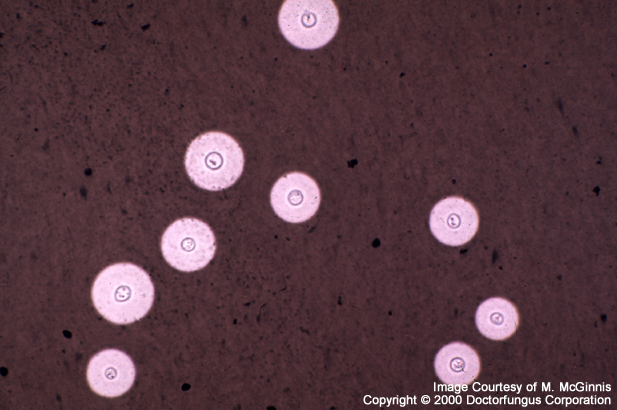 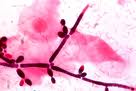 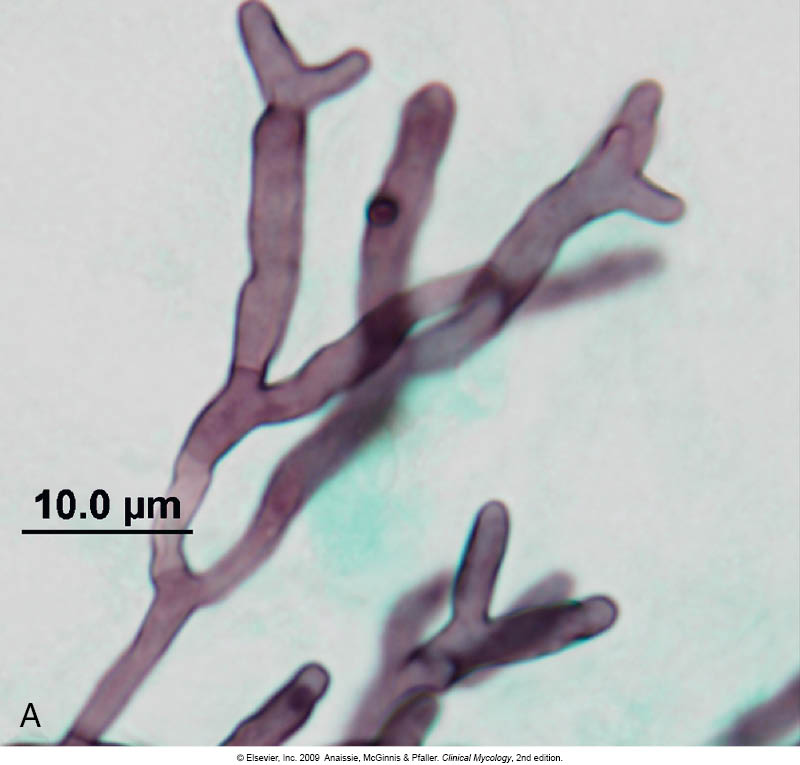 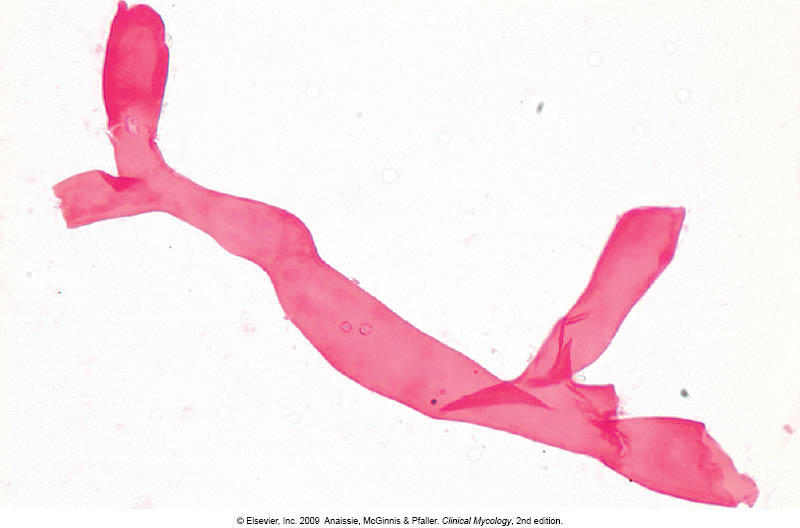 Management
1. Control of the underlying disease
2. Reduce immunosuppresion, restore immunity if possible
3. Start antifungal therapy promptly
Polyenes
Azoles
Echinocandins
 
Consider surgery in certain situations
Antifungal therapy